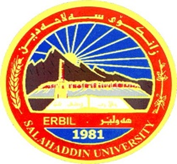 المحاسبة القضائيةمحاضرات لطلبة المرحلة الرابعة قسم المحاسبة – كلية الإدارة والاقتصاد2023- 2024
من أعداد 
                     م. بناز أبراهيم عمر
المحتويات
الفصل الثاني : تقنيات المحاسبة القضائية والخاصة بالكشف عن ممارسات المحاسبة الابداعية
التنقيب في البيانات
المراقبة المستمرة
تحليل النسب
تحليل مصادر واستخدامات الأموال
قانون بنفورد
تحليل التسلسل الزمني
أدوات التدقيق بمساعدة الحاسوب
تعقب الصفقات الصغيرة
سلسلة المراجع
دليل السيولة 
الأساليب التحقيقية
الفصل الثاني تقنيات المحاسبة القضائية والخاصة بالكشف عن ممارسات المحاسبة الابداعية
مقدمة 
للمحاسبة القضائية مجموعة من التقنيات التي تستعين بها في عملية جمع المعلومات واجراء التحليلات اللازمة للكشف عن ممارسات المحاسبة الابداعية، ومن ثم توصيل النتائج حول ذلك الى الجهة المعنية بهدف الحد من الاثار المترتبة على هذه الممارسات في القوائم المالية . وهنا لابد من الاشارة الى ان هذه التقنيات كثيرة ومتنوعة ، ويمكن للمحاسب القضائي انتخاب واحدة أو اكثر منها للقيام بمهامه وذلك انطلاقاً من ان كل حالة من الحالات المتبناة تتطلب تقنية تنسجم مع طبيعتها. والآتي عرض لتقنيات المحاسبة القضائية
الفصل الثاني: تقنيات المحاسبة القضائية
التنقيب في البيانات : 
هي احدى تقنيات المحاسبة القضائية التي تساعد في اكتشاف ممارسات المحاسبة الابداعية من خلال الكشف عن أنماط السلوك التي تشير الى وجود مثل هذه الممارسات، وتنطوي هذه التقنية على استخراج المعلومات من البيانات لتحديد الانماط والعلاقات غير المعروفة سابقاً وتعتمد على تنقيب كمية كبيرة من البيانات لتحديد الانماط والمعلومات غير المعروفة على ان يتم التحقق من دقة البيانات التي يتم الحصول عليها . وتتضمن تقنية التنقيب في البيانات ثلاثة أنشطة هي: 
١ -الاستكشاف : هو الكشف عن أو معرفة الانماط الموجودة في البيانات مثل الارتباط او الاتجاهات او التباينات من دون افتراض النمط الذي سيتم اكتشافه ، والارتباط يتمثل بوجود علاقة بين المتغيرات كما في حالة حدوث أحد المتغيرين يؤدي الى حدوث الآخر او حدوثهما معا .
٢ -نماذج التنبؤ : تعتمد نماذج التنبؤ الانماط المكتشفة لتقدير النتائج التي يتوجب الحصول عليها من قيم جديدة .
٣ -تحليل التباين : يتم تحليل التباين بعد تحديده واستخراجه عن طريق تحديد المعيار أولاً ثم تحديد البنود التي تغاير هذا المعيار
الفصل الثاني: تقنيات المحاسبة القضائية
ب- المراقبة المستمرة :
 تعد المراقبة المستمرة احدى تقنيات المحاسبة القضائية التي تستخدم للحصول على الادلة المتعلقة بعمليات التلاعب أو الاخطاء المتعمدة أو غير المتعمدة في القوائم المالية .وتتركز عمليات المراقبة المستمرة في أقسام التدقيق والفروع والزبائن واصحاب الوكالات ، وتشمل العائدات ومصادرها وأوجه انفاقها واثباتها بالسجلات وفقاً للمعايير المحاسبية وتعليمات الإفصاح المعمول بها في كل بلد وكل قطاع ومن الامثلة على عمليات التلاعب التي تشملها المراقبة المستمرة اثبات قرض على أنه سيولة نقدية أو بضاعة خاصة بجهة اخرى غير الشركة على أنها ملك للشركة وفق مستندات مزورة او ادراج صفقات تجارية وهمية بمبالغ كبيرة بموجب عقود وهمية في نهاية السنة المالية خاصة أو عدم ادراج عملية بيع بخسارة او ربح تمت في نهاية السنة . وعند استخدام المراقبة المستمرة يتم الاحتفاظ بالسجلات والوثائق، سواء كانت ورقية أم صوتية أم فيديو ، قبل بدء المراقبة وبعدها ولفترة معينة لتحديد حجم العمليات محل المراقبة وتأثيراتها المتعددة. ويمكن من خلال عملية المراقبة المستمرة اكتشاف العمليات غير القانونية أو غير الشرعية أو الأخطاء والتلاعب فيما يتعلق بالعائدات وحجمها أو المصروفات أو مجالات الصرف للشركة، عندئذ يتم ابلاغ الجهة المكلفة للمحاسب القضائي لغرض اتخاذ اجراءات بشأنها.
الفصل الثاني: تقنيات المحاسبة القضائية
جـ- تحليل النسب: 
تهتم هذه التقنية بتحليل نسب البيانات الرقمية، حيث يمكنها تحديد الادلة عن وجود عمليات تلاعب . وعن طريق تحليل النسب يمكن دراسة العلاقات بين مجاميع البيانات الرقمية مثل العلاقة بين التكاليف والوحدات المباعة أو ايراد المبيعات أو ساعات العمل المباشر، ويمكن باستعمال تحليل النسب تقدير بعض المصروفات مثل كلفة البضاعة المباعة او تحليل نسبة مجمل الربح أو كلفة البضاعة المباعة أو غيرها من النسب التي يمكن ان تشير الى وجود بنود غير اعتيادية أو شواذ في البيانات قيد التحليل والتي تقود الى اعتبارها عمليات تلاعب او غش. ويمكن استعمال عدة انماط من هذه النسب مثل نسبة أعلى قيمة الى أدنى قيمة ونسبة أعلى قيمة الى ثاني أعلى قيمة ونسبة العام الحالي الى العام السابق.
الفصل الثاني: تقنيات المحاسبة القضائية
د- تحليل مصادر واستخدامات الاموال : 
تهتم هذه التقنية بالحصول على معلومات عن الصفقات ذات المبالغ الكبيرة والعلاقة بين أطراف الصفقة الواحدة (مثل علاقة المساهمين بمجلس الادارة ومتداولي الاسهم والسندات أو اي أطراف اخرى ذات علاقة او تأثير على الصفقة) . وتتضمن هذه التقنية ايضاً الحصول على الوثائق الثبوتية للموجودات الثابتة والتحقق من صحة ارصدتها وأرصدة حسابات أخرى كالمدينين والنقد والمخزون ، وهنا يمكن اعتماد عنصر المفاجأة أو القيام بصفقة مالية حول الموجود محل الشك . وتشمل هذه التقنية التحقق من صحة مستندات القبض والصرف والاطلاع على ملاحظات. وتقرير مراقب الحسابات والتأكد من تنفيذ أو عدم تنفيذ هذه الملاحظات من قبل الشركة محل التحقيق ، وكذلك اجراء مقابلات مع المدراء التنفيذيين للشركة واجراء تحليلات للقوائم المالية لتحديد الاختلافات والتباينات في بنودها واسباب هذه الاختلافات.
الفصل الثاني: تقنيات المحاسبة القضائية
هـ- قانون بنفورد : 
يعد أحد تقنيات المحاسبة القضائية ، ومن القوانين المهمة في علوم الرياضيات والاحصاء التي تم توظيفها في عمليات التدقيق في العصر الحديث . وعند استخدام هذا القانون يصبح بالإمكان فحص جودة ومصداقية الارقام أو البيانات المحاسبية وتحديد الحالات الشاذة منها ليتسنى اجراء المزيد من عمليات الفحص والتحري عليها ، تلك التحريات التي تنصب على البيانات التي تظهر اختلافاً مع توزيع بنفورد . قد استخدم قانون بنفورد لأول مرة في التطبيقات المحاسبية عام ١٩٨٨ من قبل .A Charles Law Cars، حيث افترض ان مدراء الشركات سيعملون على تقريب صافي الدخل (في حالة الربح) نحو الاعلى عندما يكون صافي الدخل تحت الحواجز النفسية ، مثل المبالغ 798000$ و 19,970,000 مليون دولار سيتم تقريبها نحو الاعلى لتصبح 800,000$ دولار و 20$ مليون دولار على التوالي ، والاعتقاد هو ان المبالغ الاخيرة تبدو اكبر بكثير من المبالغ الاولى رغم ان نسبة التقريب لا تشكل أي اهمية نسبية . وهذا التقريب من شأنه أن يزيد من الاعداد التي يحتل الرقم (صفر) الرتبة الثانية لها من جهة اليسار ويقلل الاعداد التي يحتل الرقم 9 الرتبة الثانية لها. 
وفي اختبار له على بيانات صافي دخل الشركات في نيوزلندا وجد Carslaw ان الكثير من الاعداد كانت الرتبة الثانية منها تتضمن الرقم (صفر) في حين ان هناك اعداد أقل تتضمن رتبتها الثانية الرقم9 مقارنة بما هو متوقع وفق قانون بنفورد ، وذلك يؤيد أن ارقام صافي الدخل قد تم تقريبها نحو الاعلى .  ويتطلب استخدام قانون بنفورد في مجال الكشف عن ممارسات المحاسبة الابداعية ، كأحد تقنيات المحاسبة القضائية ، ان يكون حجم العينة المختارة كبير بشكل كافي لإظهار نمط رتبة الرقم ، وان تكون مجاميع الارقام معبرة عن الظاهرة نفسها قيد الاختبار مثل حساب المدينين أو حساب المبيعات وغيرها ، وان تكون الارقام غير مقيدة بقيود .
الفصل الثاني: تقنيات المحاسبة القضائية
و- تحليل التسلسل الزمني واستخدام خرائط التعقب :
يمكن اعتماد تحليل التسلسل الزمني كإحدى تقنيات المحاسبة القضائية الضرورية لعرض كل التفصيلات المتعلقة بعمليات التلاعب كممارسات ابداعية من بداية هذه العمليات حتى تحقق الهدف من عملية التحقق او التحكيم . وعن طريق هذه التقنية يمكن اظهار توقيت الخلافات المالية وتحليلها بهدف الوصول الى صورة واضحة عن علاقة كل طرف بالأخر من حيث توقيت حصول الخلاف او النزاع المالي وكذلك التواصل مع هذا التوقيت وربطه بالحدث المتحقق ومن ثم تلخيص عملية التحقيق, ويشكل المخطط الزمني قاعدة بيانات للمحاسب القضائي ومرجعاً له يمكن الاسترشاد به عند الضرورة. 
اما خرائط التعقب فيمكن استخدامها لإظهار تدفق الاموال من والى المصرف أو من اسهم شركة معينة الى شركة اخرى أو من شخص لآخر. وبذلك تساعد هذه الخرائط في الكشف عن عمليات غسيل الاموال التي تتم عن طريق المصارف.
الفصل الثاني: تقنيات المحاسبة القضائية
ز- ادوات التدقيق بمساعدة الحاسوب:
 وفق هذه التقنية يتم استخدام وتوظيف التكنولوجيا لإنجاز بعض اعمال التدقيق التي تساعد المحاسب القضائي في اتمام مهمته بشكل أفضل وأسرع وبكلفة أقل. ويتطلب الاستعانة بهذه التقنية توفر كل المعلومات اللازمة لعملية التدقيق في أنظمة الحاسوب، وعن طريق هذه التقنية يمكن اجراء اختبار وتدقيق تفصيلي للمعاملات التجارية وأرصدة الحسابات ولملايين الملفات بنسبة ١٠٠ % وذلك في سبيل الكشف عن ممارسات المحاسبة الابداعية استناداً الى ان معظم هذه الممارسات تتضمنها السجلات المشمولة بالفحص والاختبار. وتساعد هذه التقنية في تحديد الانماط غير الاعتيادية في قواعد بيانات الانظمة المحاسبية للوحدات الاقتصادية ويكون ذلك باستخدام مجموعة من الاختبارات التي تحدد الانماط غير الاعتيادية هذه ، مثل تسديد نفس القائمة بنفس التاريخ لمورد معين مرتين أو تسديدها لعدة موردين .
الفصل الثاني: تقنيات المحاسبة القضائية
ح- تعقب الصفقات الصغيرة واختبارات الشمول الكاملة والخاطئة:
يقوم المحاسب القضائي وفق تقنية تعقب الصفقات الصغيرة بتعقب العمليات التي ترتبط بها بيانات تكون موضع شك وذات مبالغ صغيرة ومتكررة لمرات عديدة (مثل المكافآت وكثرة السفر وغيرها) وذلك لاحتمال ان تكون هذه العمليات سبيل لعملية تجزئة الصفقة الكبيرة الى صفقات صغيرة لأغراض التمويه . وتستخدم هذه التقنية في تعقب عمليات المتاجرة بالعقارات أو السيارات واستخدام الموجودات غير الملموسة كالعلامات التجارية وحقوق الطبع وبراءة الاختراع وعمليات رهن العقارات والضمانات الاخرى ، حيث يتم التأكد من ملكية هذه العقارات أو صدق الضمان عند منح القروض تحديدا . اما تقنية اختبارات الشمول الكاملة والخاطئة فتستخدم في تحديد الموقع الصحيح للبيانات والمعلومات قيد التحقيق لكي يتم استثناء البيانات الصحيحة وشمول الخاطئة منها . وتساعد اختبارات الشمول في الكشف عن الموجودات المخفية عن طريق تدقيق المستندات الثبوتية لكل الموجودات الثابتة وفي ذات الوقت يتضح وجود موجودات ثابتة مفقودة أو أنها اُتلفت عمداً وغيرها من الحالات.
الفصل الثاني: تقنيات المحاسبة القضائية
ط- سلسلة المراجع وتحليل الرابط:
وفق تقنية سلسلة المراجع يقوم المحاسب القضائي، بعد حصوله على الدليل المالي ، بإثبات مصدر هذا الدليل وكيفية الحصول عليه وعلاقة المصدر بالوثائق واختيار التوقيت المناسب لتقديمه للأطراف المعنية بالنزاع المالي مع ضرورة استخدام نسخة مصورة والاحتفاظ  بالنسخة الاصلية . اما تقنية تحليل الرابط فتقوم على اجراء تحليلات شبكية تبين العلاقات بين الأشخاص وصلتها بالبيانات او المعلومات المالية أو بالصفقات التجارية ، مثل مقارنة العناوين البريدية لمدراء الشركة وأرقام الهواتف التي تم استخدامها خلال الفترة الزمنية قيد التحقيق ، ويمكن التنسيق في هذا الشأن مع الجهات المعنية بأعمال البريد والاتصالات .
الفصل الثاني: تقنيات المحاسبة القضائية
ي- دليل السيولة النقدية ونشرات أسهم الشركة:
تستخدم هذه التقنية لإثبات أن حسابات النقد الموجودة في الشركة مطابقة لما موجود في المصرف . وتبين نشرات الاسهم العلاقة بين مالكي الاسهم وما ورد في نشرات الاسهم التي تبين بدورها حركة أسهم الشركة محل الاستثمار أو الشركة التي تدور بِشأنها عملية التحقيق .
ك- الاساليب التحقيقية:
هي جملة من الاساليب التي تُعد أحدى تقنيات المحاسبة القضائية والتي تتمحور باتجاهين هما مراجعة الوثائق العامة والتحليل المختبري . وتشمل مراجعة الوثائق كل من سجلات الشركة وفروعها والسجلات المدنية وملف أنشطة تجارة الاسهم . اما التحليل المختبري فيشمل تحليل بصمات الاصابع والتواقيع المزورة والوثائق المعدلة أو المزورة واسترجاع الملفات او العمليات التي تمت في الاجهزة الالكترونية بالشركة محل التحقيق وسحب التقارير الخاصة بالمكالمات الهاتفية للأشخاص محل التحقيق أو الاشتباه من الجهات المختصة واسترجاع الملفات المحذوفة أو فك شفرات بعض الملفات المشفرة .
الفصل الثاني: تقنيات المحاسبة القضائية
وعلاوة على ما ذكر اعلاه من تقنيات للمحاسبة القضائية فهناك تقنيات اخرى مثل تدقيق النقطة الحرجة وتدقيق الصلاحية وغيرها يمكن ان تُعتمد في الكشف عن ممارسات المحاسبة الابداعية ، وهو مضمون المحور الآتي الذي يهتم بعرض بعض الحالات العملية التي تشير الى وجود ممارسات للمحاسبة الابداعية واستخدام التقنيات الملائمة لها في المحاسبة القضائية من اجل الكشف عن هذه الممارسات والحد من الآثار المترتبة عليها .
الفصل الثاني: تقنيات المحاسبة القضائية
الحالة الأولى: 
أظهرت القوائم المالية لشركة(س) الصناعية للسنة المالية المنتهية في ٣١/١٢ ضمن حسابات العملاء رصيداً مخالفاً لطبيعته المحاسبية مبلغاً قدره 2,572,151,000 دينار مليارين وخمسمائة واثنان وسبعون مليون ومائة وواحد وخمسون الف دينار ، وفي الوقت ذاته ظهر هذا المبلغ كقيمة بضاعة ضمن مخزون الانتاج التام للشركة كما في ٣١/١٢. 
عند ملاحظة معطيات هذه الحالة، يمكن القول إنها تعطي مؤشراً عن وجود إحدى ممارسات المحاسبة الابداعية في القوائم المالية لهذه الشركة وبالتحديد قائمة الدخل وقائمة المركز المالي. هذا يستدعي استخدام تقنيات المحاسبة القضائية للكشف عن أبعاد هذه الممارسات الابداعية وتأثيراتها. وتعد تقنية تحليل النسب وتدقيق النقطة الحرجة والمراقبة المستمرة وتحليل مصادر واستخدامات الاموال من التقنيات الاكثر ملاءمة لمثل هذه الممارسات . وينبغي ان تستخدم مجتمعة للوصول الى نتائج سريعة ودقيقة وصحيحة بشأن ممارسة من هذا النوع.
ووفق تقنية تحليل النسب يجري دراسة العلاقات بين ايراد المبيعات وكلفة البضاعة المباعة وكذلك اجراء تحليلات نسبية اخرى كنسبة مجمل الربح ونسبة كلفة البضاعة المباعة فضلاً عن تحليل درجة الارتباط بين ايراد المبيعات وكمية المبيعات او السلسلة الزمنية للمبيعات والمشتريات . وفي الوقت ذاته يجري استخدام التقنيات الاخرى كتدقيق النقطة الحرجة الذي يستهدف تحديد مسببات هذه الممارسة الابداعية ، حيث تستخدم السجلات والقوائم المالية لاكتشاف الضعف في نظام الرقابة الداخلية.
الفصل الثاني: تقنيات المحاسبة القضائية
وتترافق مع هذه التقنية المراقبة المستمرة وتحليل مصادر واستخدامات الاموال ، تلك التقنيتين اللتين تقعان في مجال قسم التدقيق في هذه الشركة وكذلك الزبائن ( او العملاء) المتعاملين ببضاعة الشركة ، اذ يقتضي التحقق من الايرادات ومصادرها ومدى اثباتها في السجلات المحاسبية بصورة صحيحة وبما ينسجم مع المعايير المحاسبية ومتطلبات الافصاح المعمول بها ، فضلاً عن التحقق من السجلات المخزنية والوثائق الثبوتية للمخزون وصحة أرصدة المدينين والنقد ومدى صحة مستندات القبض والصرف .
وبعد استخدام هذه التقنيات للكشف عن أبعاد هذه الممارسة الابداعية في هذه الشركة ، تم التوصل الى ان المبلغ المذكور اعلاه يمثل قيمة بضاعة مباعة من منتجات الشركة الا أنها غير مجهزة للأطراف التي طلبتها ، وان ظهور هذا المبلغ ضمن مخزون الانتاج التام للشركة في التاريخ اعلاه يشير الى حيازة الشركة لبضاعة جاهزة ومعدة للبيع مما يعطي انطباعاً باستمرار عملية الانتاج وتقديم صورة أفضل للشركة ، إلا أن حقيقة الامر ، وبسبب عدم تحديد نقطة البيع بشكل دقيق ، فقد تم استلام أقيام تلك البضاعة مقدماً ولم تسجل كإيرادات مستلمة مقدما . مما تقدم يمكن اتخاذ الاجراءات المناسبة لإعادة لقوائم المالية الى وضعها الصحيح وذلك اعتماداً على ما أفادت به تقنيات المحاسبة القضائية بشأن الحالة المعروضة.